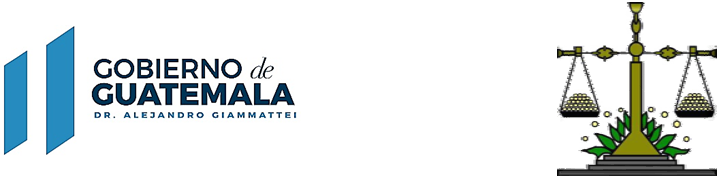 EJECUCIÓN FÍSICA
 Y 
FINANCIERA
  ENERO - MAYO
  2022
1
Existencias diarias, promedio mensual del manejo de alimentos en bodegas  del INDECA  Año 2022
2
Convenio Ministerio de Agricultura, Ganadería y Alimentación con el Programa Mundial de AlimentosExistencia de  producto alimentario al 31 de mayo de 2022
3
Ministerio de Agricultura, Ganadería y Alimentación Dirección de Asistencia AlimentariaExistencia de  producto alimentario al 31 de mayo de 2022
4
Tm= tonelada métrica
Ministerio de  Desarrollo SocialExistencia de producto alimentario al 31 de mayo de 2022
5
Convenio Ministerio de Agricultura, Ganadería y Alimentación con el Programa Mundial de AlimentosRecepción de alimentos de enero - mayo del 2022
6
Ministerio de Desarrollo Social Recepción de alimentos de enero - mayo del 2022
7
Ministerio de Agricultura, Ganadería y Alimentación Despacho de alimentos de enero - mayo del 2022
8
Presupuesto del INDECA 2022Ingresos por fuente de financiamiento  de enero - mayo
(Valores expresados en Quetzales)
Porcentaje percibido sobre lo vigente 43.00%
9
Presupuesto 2022Instituto Nacional de Comercialización AgrícolaEgresos por grupo de gasto de enero - mayo
Porcentaje de gasto sobre lo Vigente:  31.00%
Porcentaje de gasto sobre lo Percibido: 72.00%
10
Los Amates, Izabal